Lovely Thanksgiving
Here is where your presentation begins
Whoa!
This could be the part of the presentation where you can introduce yourself
“This is a quote, words full of wisdom that someone important said and can make the reader get inspired.”
—Someone Famous
Table of contents
01
02
Mars
Venus
Despite being red, Mars is a cold place
It’s the second planet from the Sun
03
04
Neptune
Saturn
It’s the farthest planet from the Sun
Saturn is the ringed one and a gas giant
01
Company
You can enter a subtitle here if you need it
The slide title goes here!
Do you know what helps you make your point clear? Lists like this one:
They’re simple
You can organize your ideas clearly
You’ll never forget to buy milk!
And the most important thing: the audience won’t miss the point of your presentation
Maybe you need to divide the content
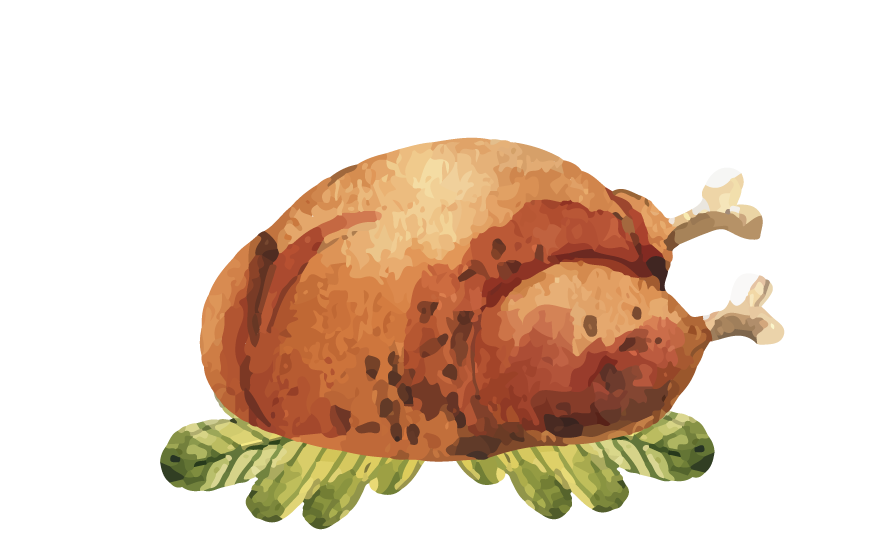 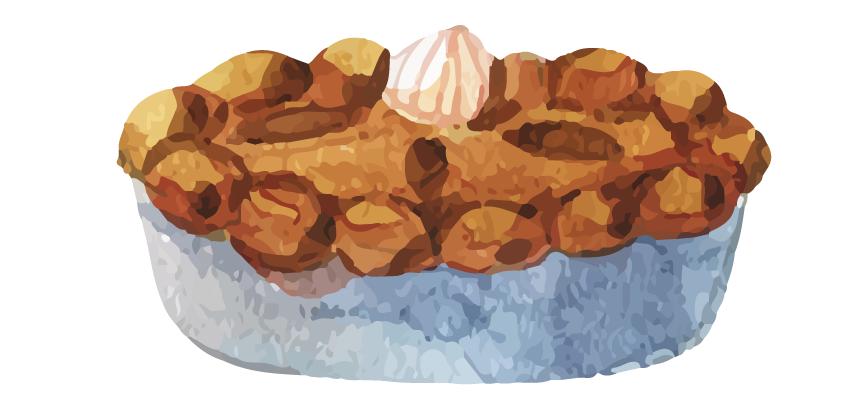 Venus
Mercury
Venus has a beautiful name and is the second planet from the Sun
The closest planet to the Sun and the smallest one in the Solar System
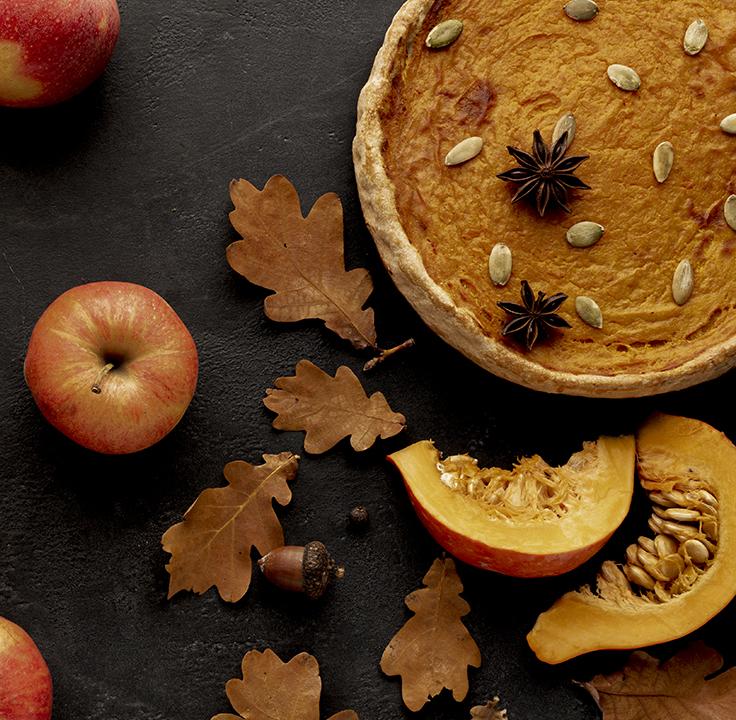 A picture always reinforces the concept
Use an image instead of long texts
Three columns, why not?
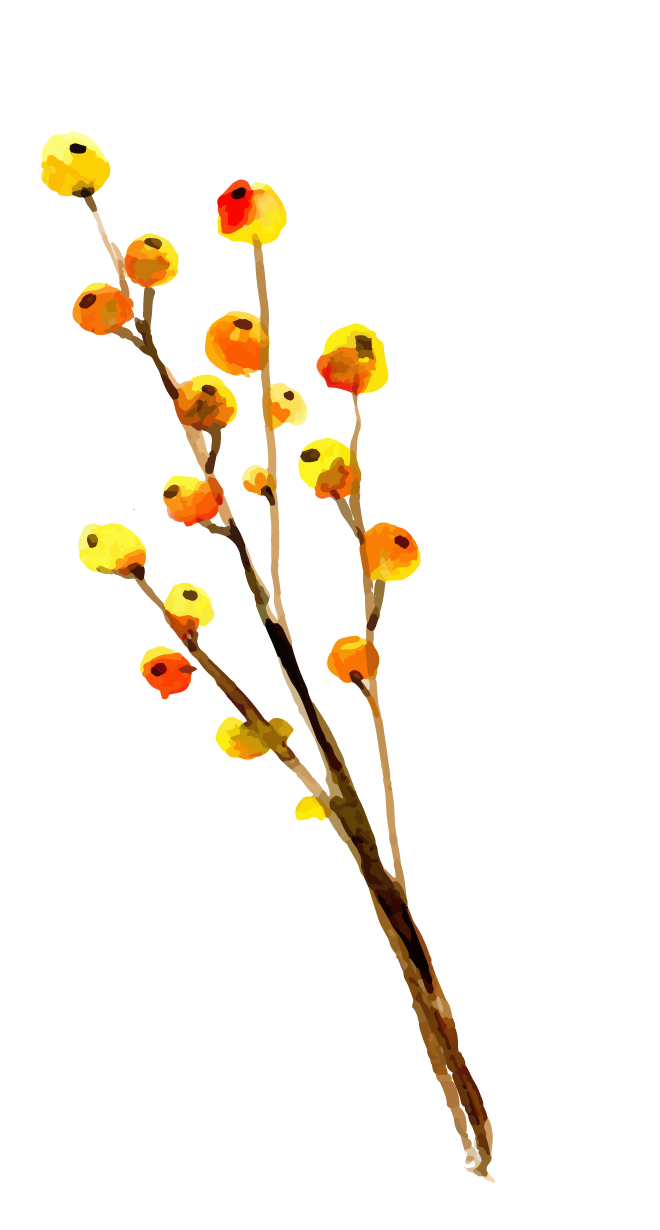 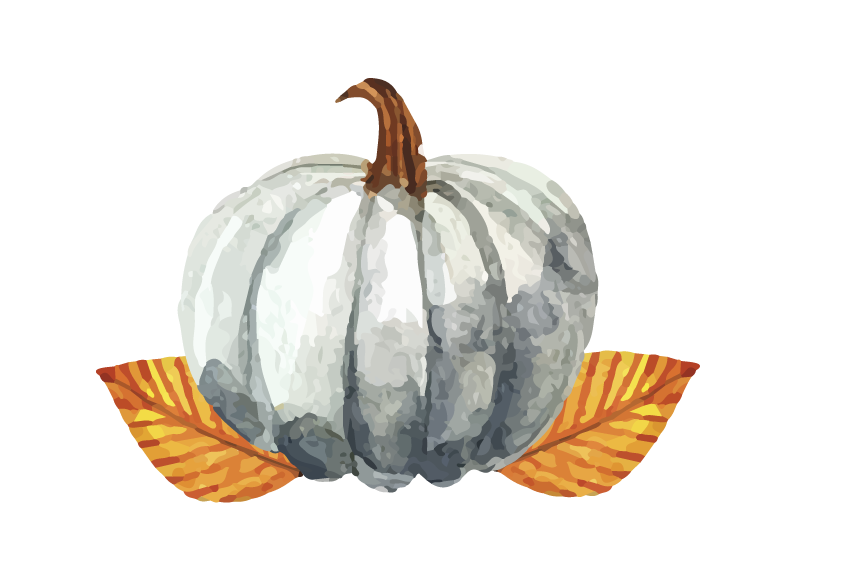 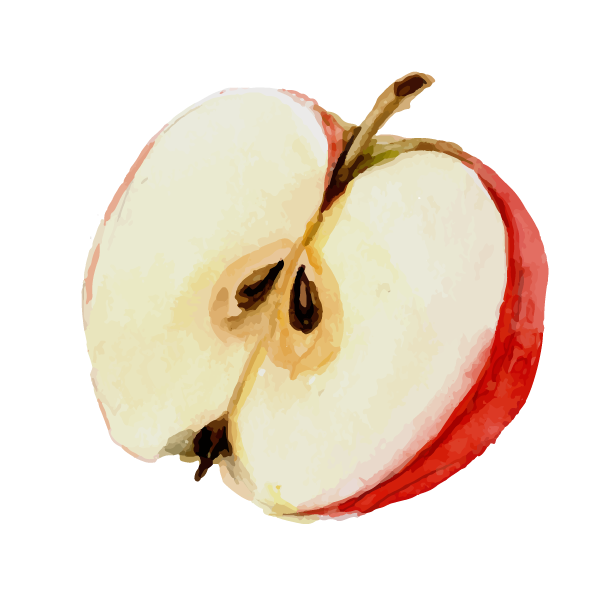 Jupiter
Saturn
Mars
It’s a gas giant and the biggest planet in the Solar System
It’s a gas giant, composed mostly of hydrogen and helium
Despite being red, Mars is actually a very cold place
A picture is worth a thousand words
Awesome words
Because key words are great for catching your audience’s attention
You could also use a graph
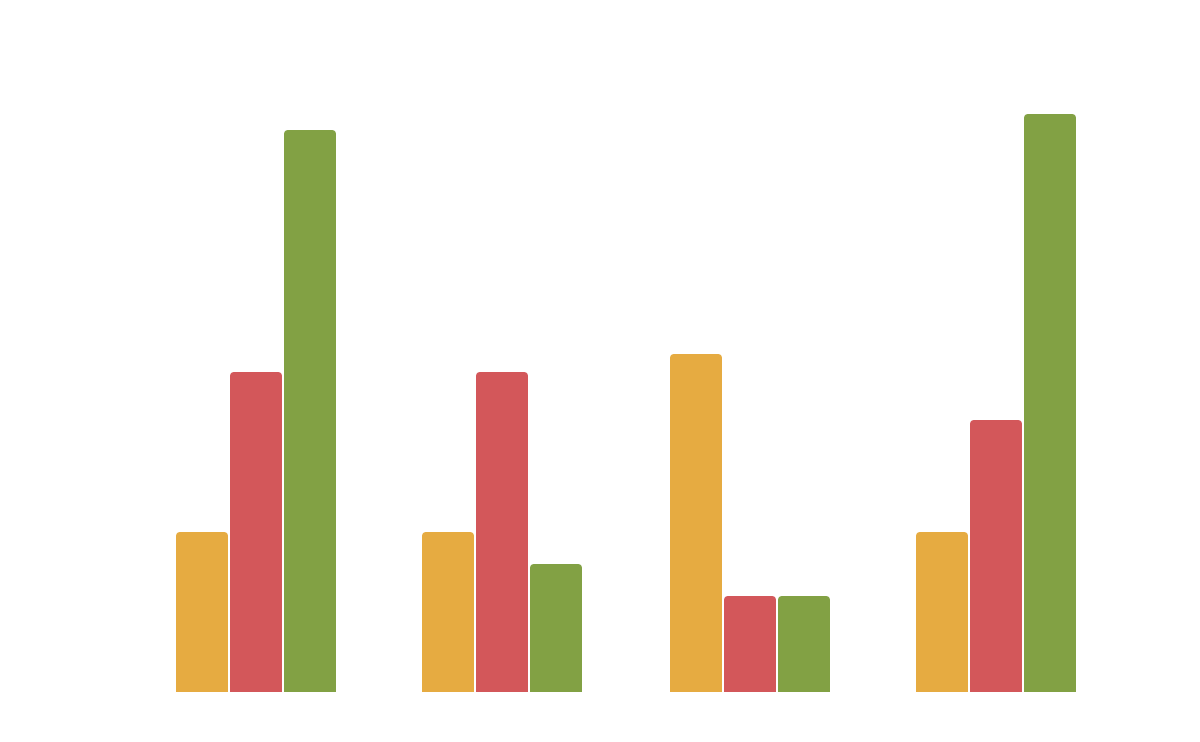 Mercury
Mercury is the closest object to the Sun
Mars
Despite being red,Mars is a cold place
Saturn
Saturn is composed of hydrogen and helium
To modify this graph, click on it, follow the link, change the data and paste the new graph here, replacing this one
Reviewing concepts is a good idea
Venus
Mars
Mercury
Venus has a 
beautiful name
Despite being red, Mars is a cold place
Mercury is the closest planet to the Sun
Saturn
Neptune
Jupiter
Saturn is the ringed one and a gas giant
It’s the farthest planet from the Sun
It’s the biggest planet in the Solar System
Infographics make your idea understandable...
50%
70%
Mercury is the closest planet to the Sun
Saturn is composed of hydrogen and helium
60%
70%
Is the biggest planet in the Solar System
Despite being red, Mars is a very cold place
...and the same goes for tables
This is a map
Mercury
Mercury is the closest object to the Sun
Mars
Despite being red,Mars is a cold place
Saturn
Saturn is composed of hydrogen and helium
A timeline always works well
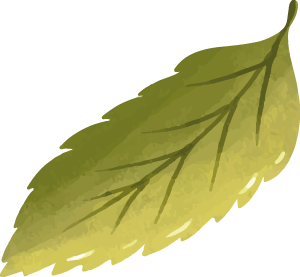 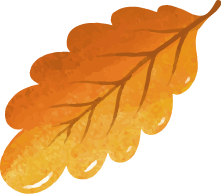 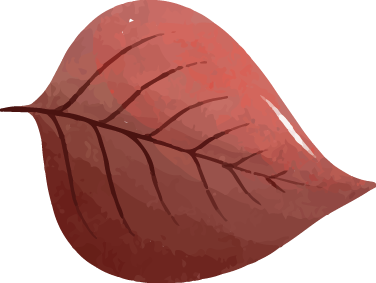 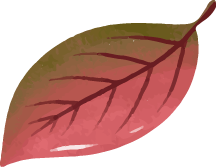 Day 1
Day 2
Day 3
Day 4
It’s the third planet from the Sun
It’s the farthest planet from the Sun
Despite being red,Mars is a cold place
It’s the closest object to the Sun
4,498,300,000
Big numbers catch your audience’s attention
333,000.00
Earths is the Sun’s mass
24h 37m 23s
Is Jupiter’s rotation period
386,000 km
is the distance between Earth and the Moon
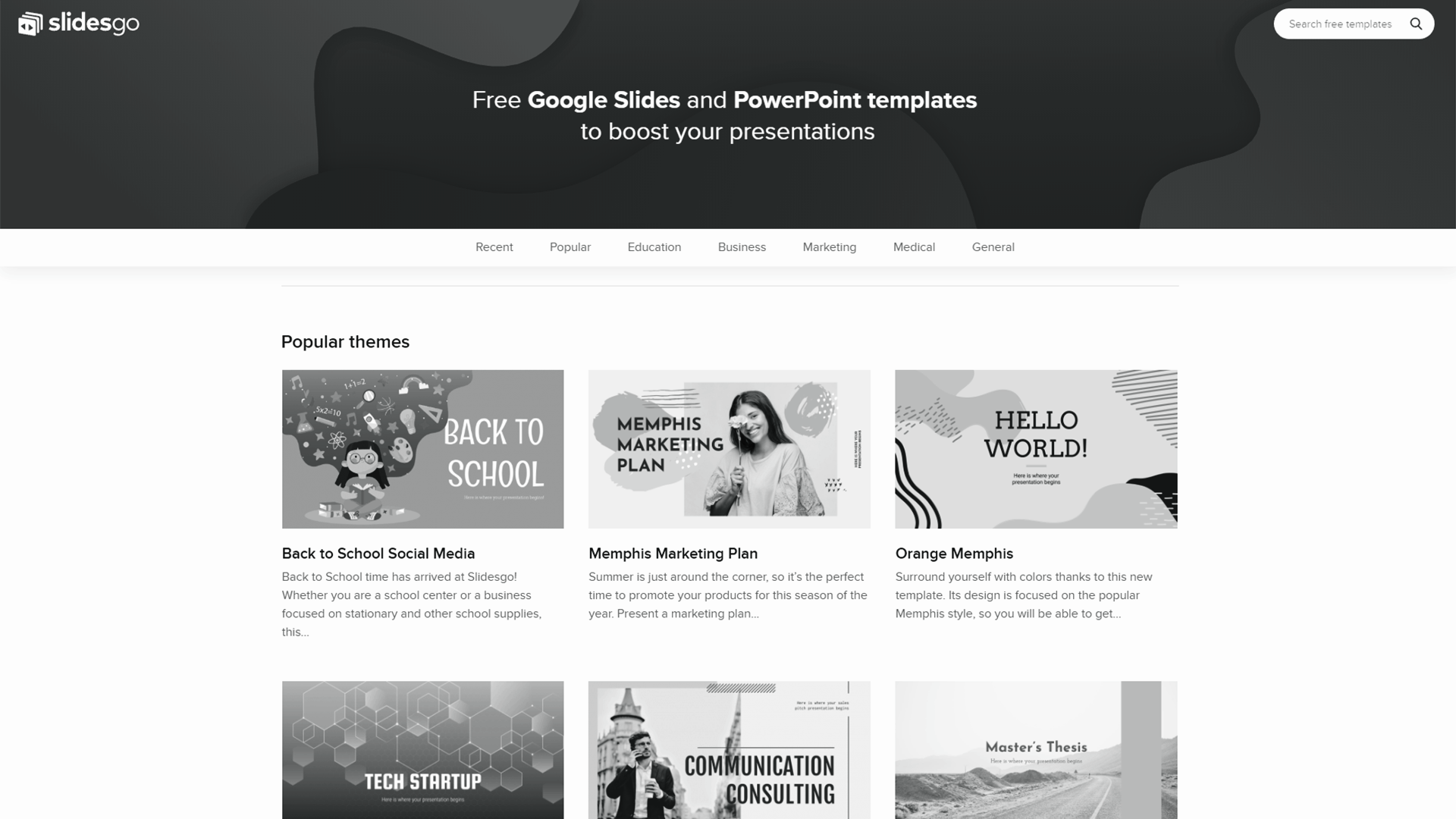 Desktop software
You can replace the image on the screen with your own work
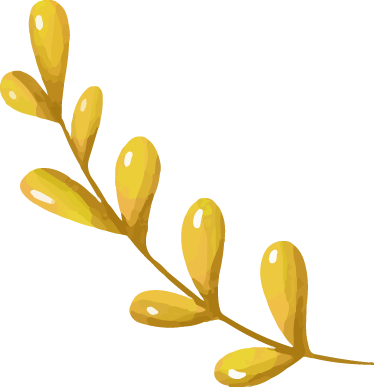 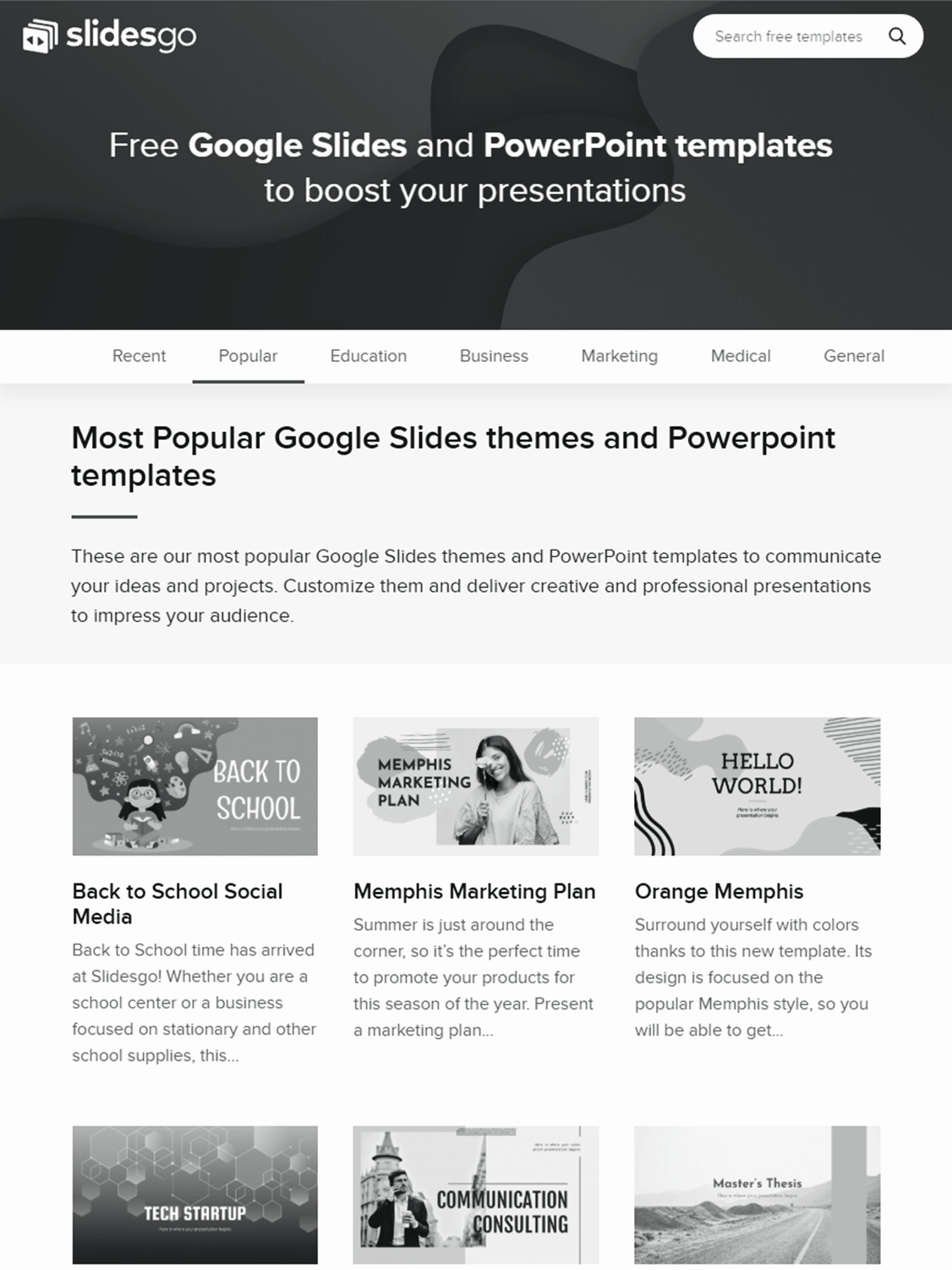 Tablet app
You can replace the image on the screen with your own work
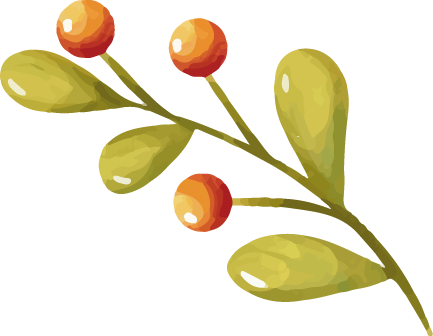 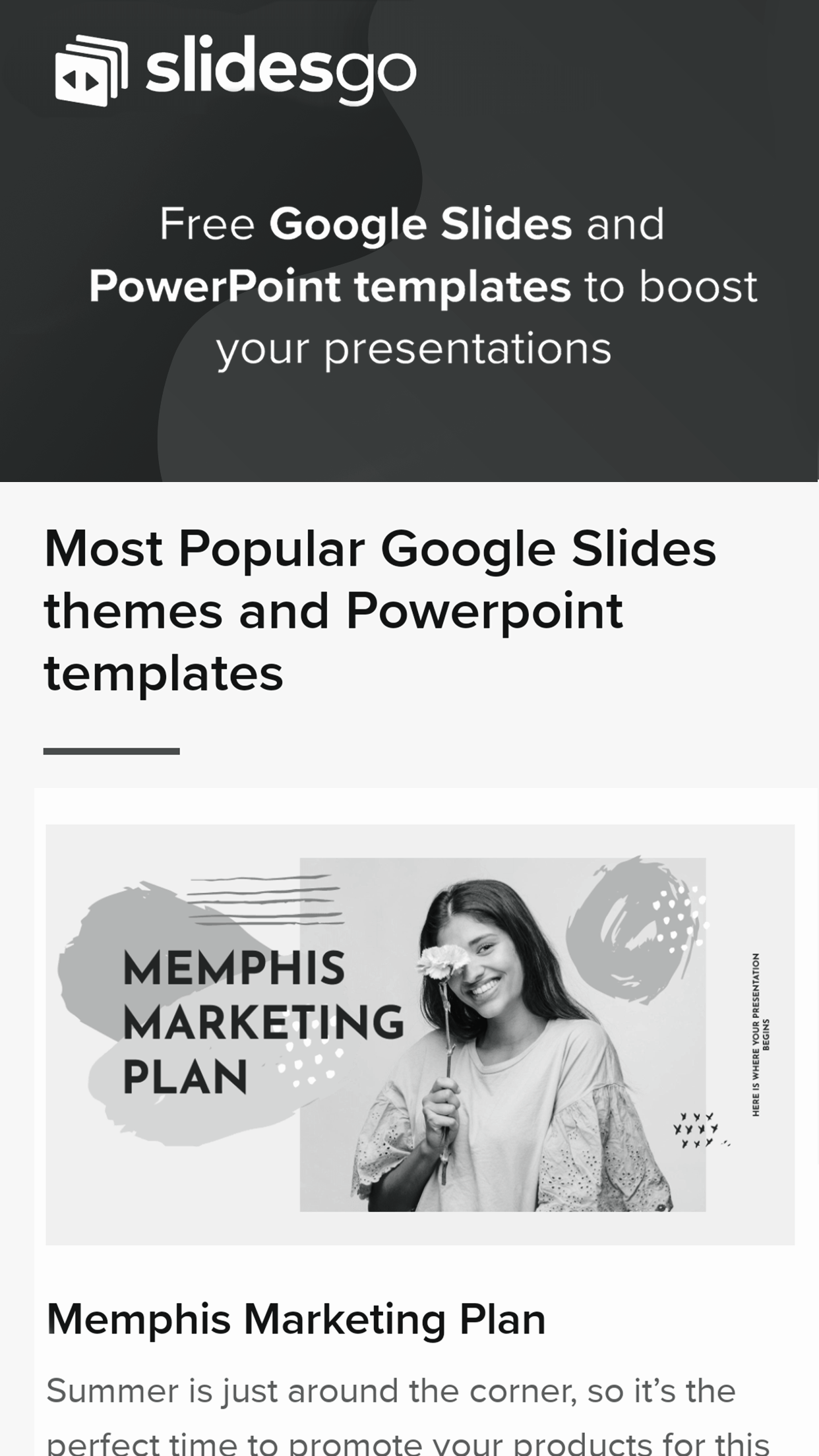 Mobile web
You can replace the image on the screen with your own work
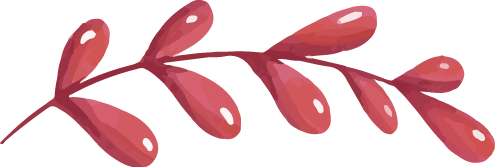 What about these percentages?
Neptune
Mars
50%
80%
It’s the farthest planet from the Sun
Despite being red,Mars is a cold place
Earth
Mercury
25%
60%
It’s the third planet from the Sun
It’s the closest object to the Sun
Our team
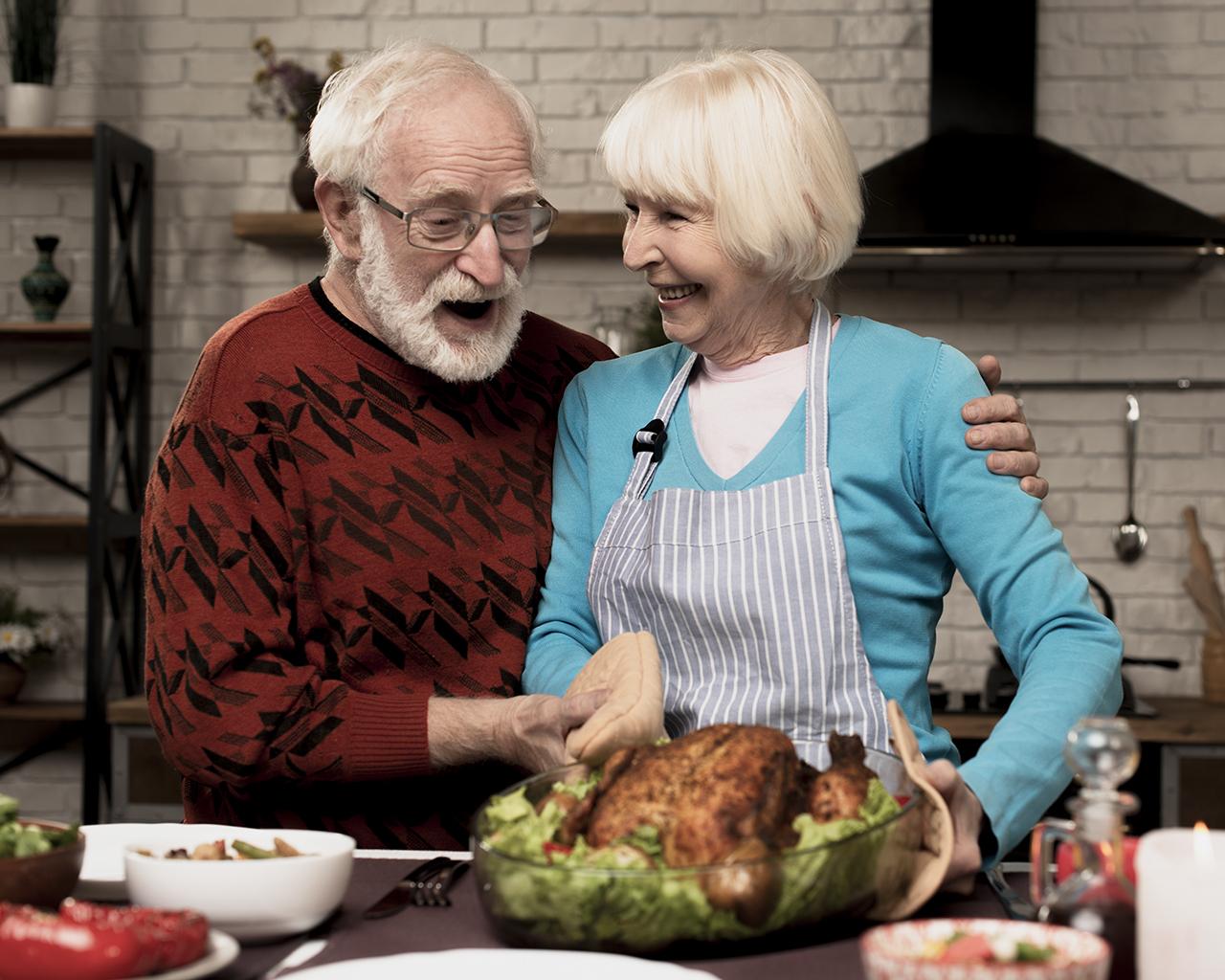 John Doe
Helena James
You can replace the image on the screen with your own
You can replace the image on the screen with your own
02
Dinner plan
You can enter a subtitle here if you need it
To do list
01
02
Mercury
Venus
Here you can enter the items for your list
Here you can enter the items for your list
Here you can enter the items for your list
Here you can enter the items for your list
Here you can enter the items for your list
Here you can enter the items for your list
Here you can enter the items for your list
Here you can enter the items for your list
Weekly planner
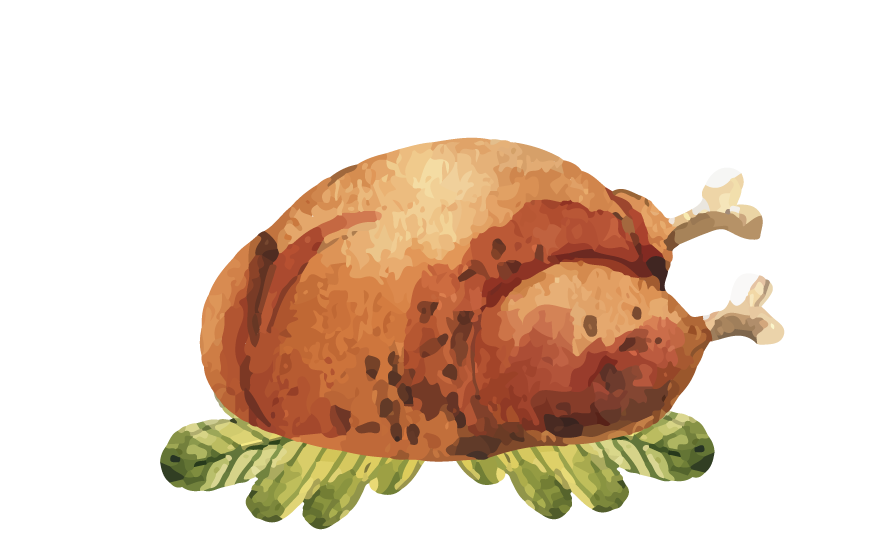 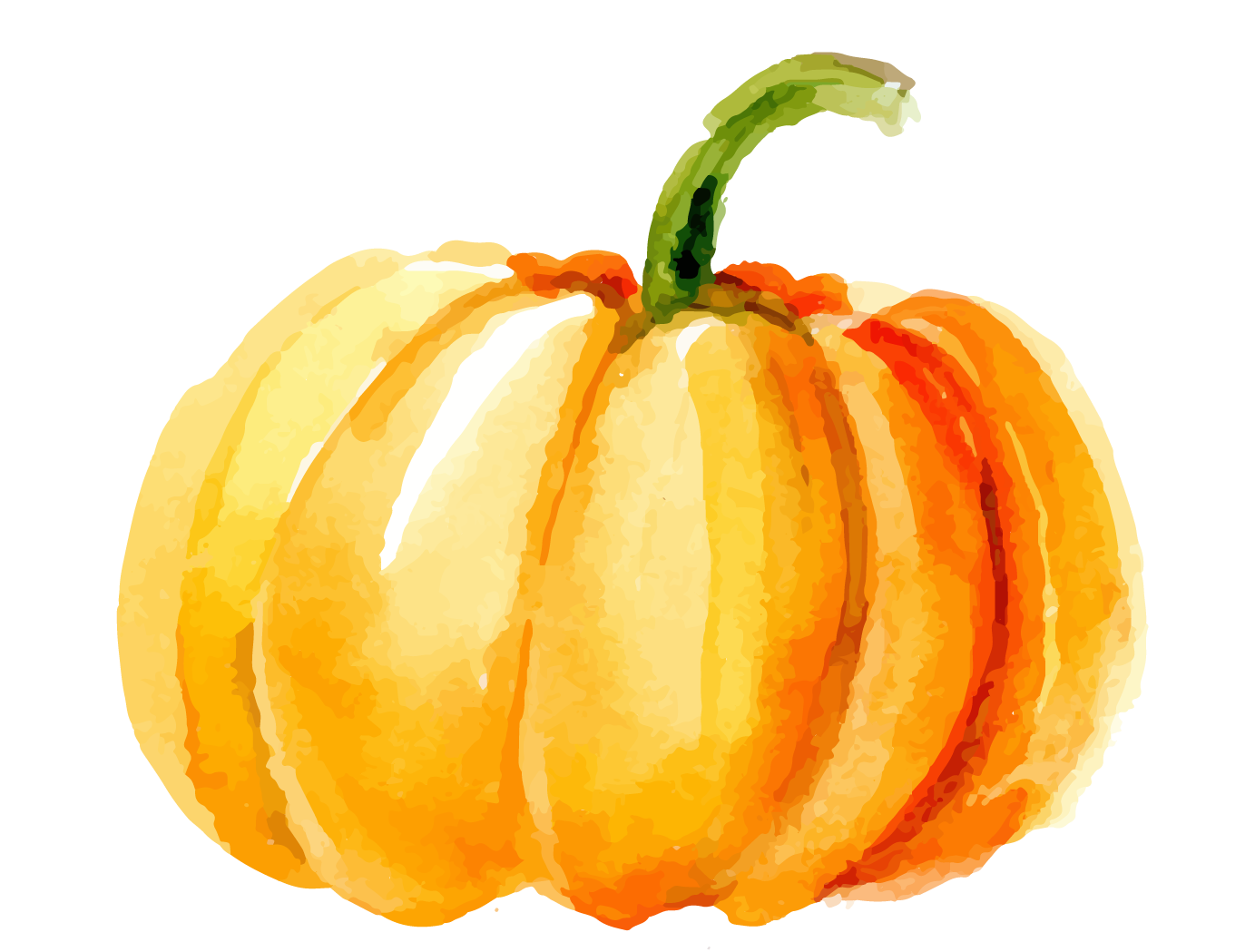 Menu options
Option 1
Option 2
Option 3
7 hours
10 hours
8 hours
Turkey 
Stuffing/Dressing 
Mashed Potatoes 
Gravy
Turkey 
Cranberry Sauce 
Corn 
Green Casserole
Turkey 
Candied Yams
Pumpkin Pie
Pecan Pie
Cooking recipe
Ingredients
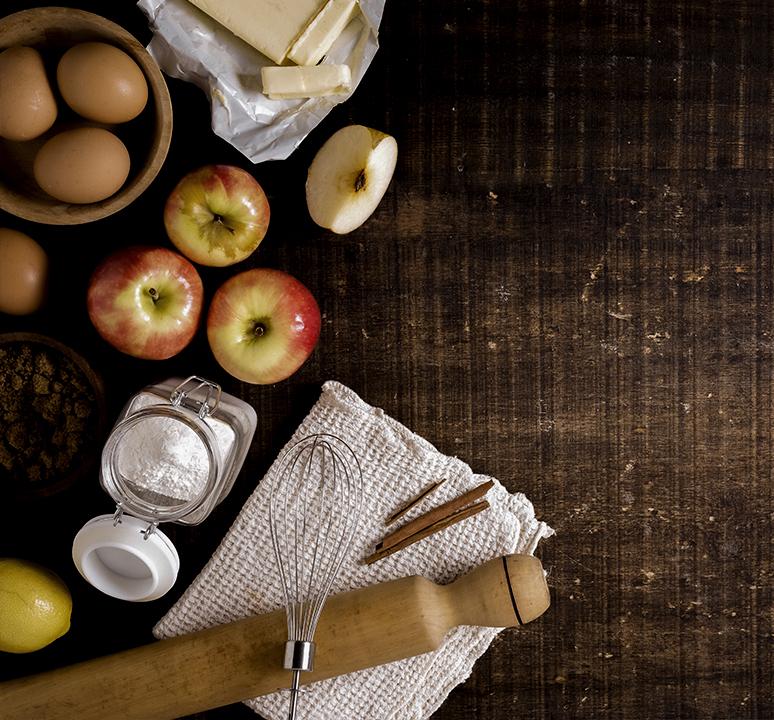 Mars (1kg)
Jupiter (1 piece) 
Venus (250 ml)
Mercury (2 piece) 
Saturn (2kg)
Earth (1 piece) 
Neptune
Solar System
Sun (2 piece) 
Moon (250 ml)
Planet
Mercury
Saturn
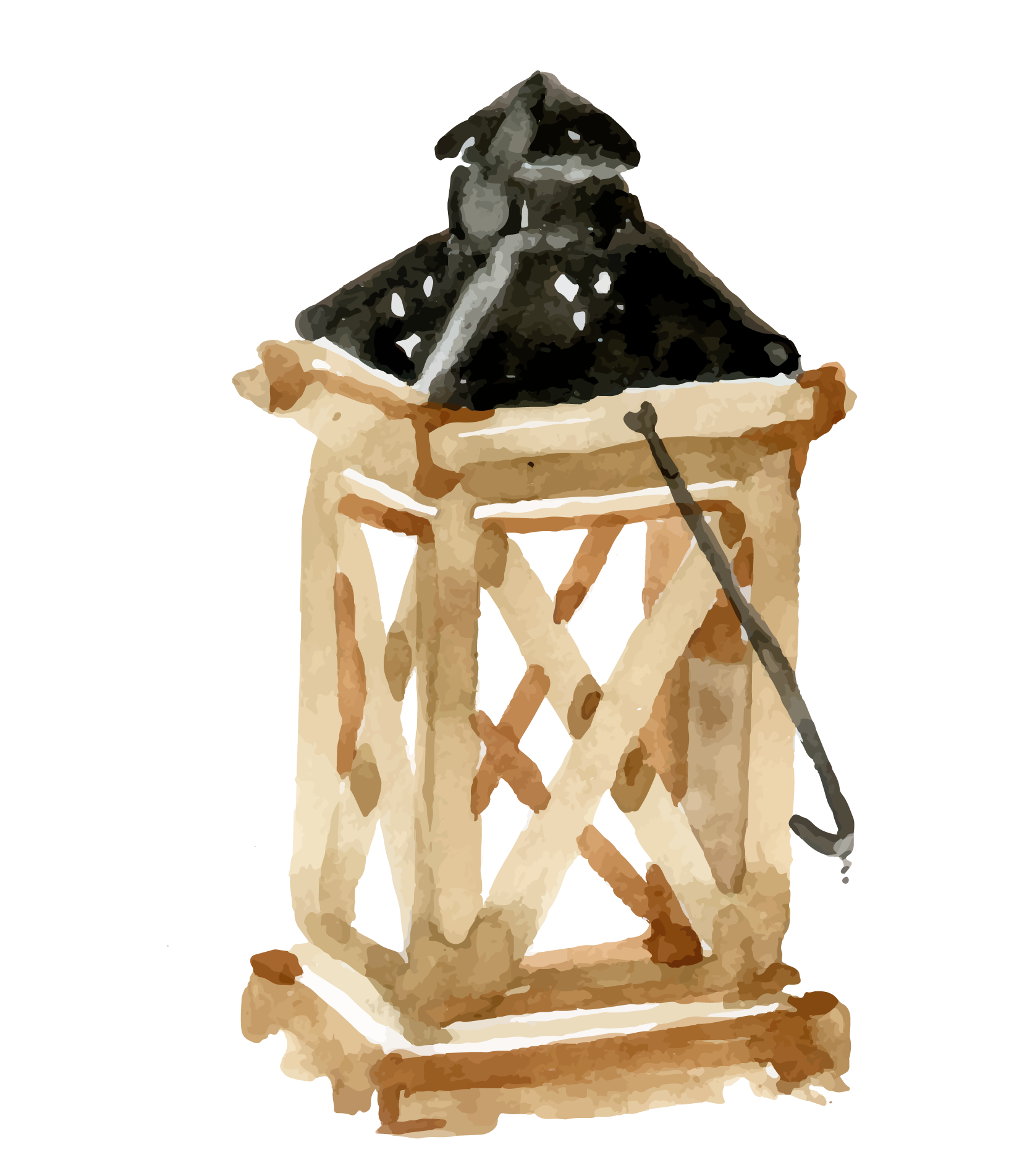 Cooking recipe
Steps
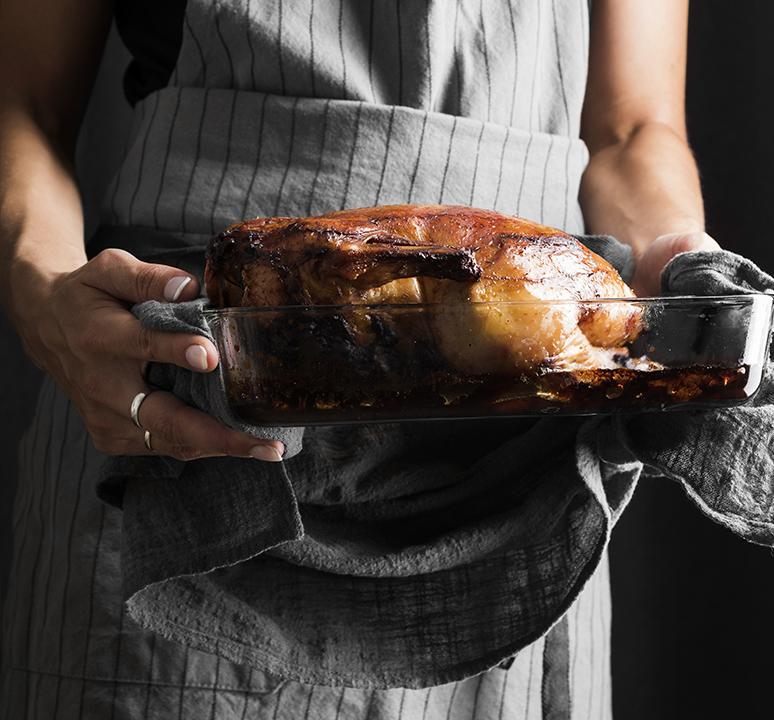 It’s the third planet from the Sun 
It’s the farthest planet from the Sun 
Despite being red, Mars is a cold place
Mercury is the closest object to the Sun
It’s composed of hydrogen and helium
Saturn is the ringed one and a gas giant
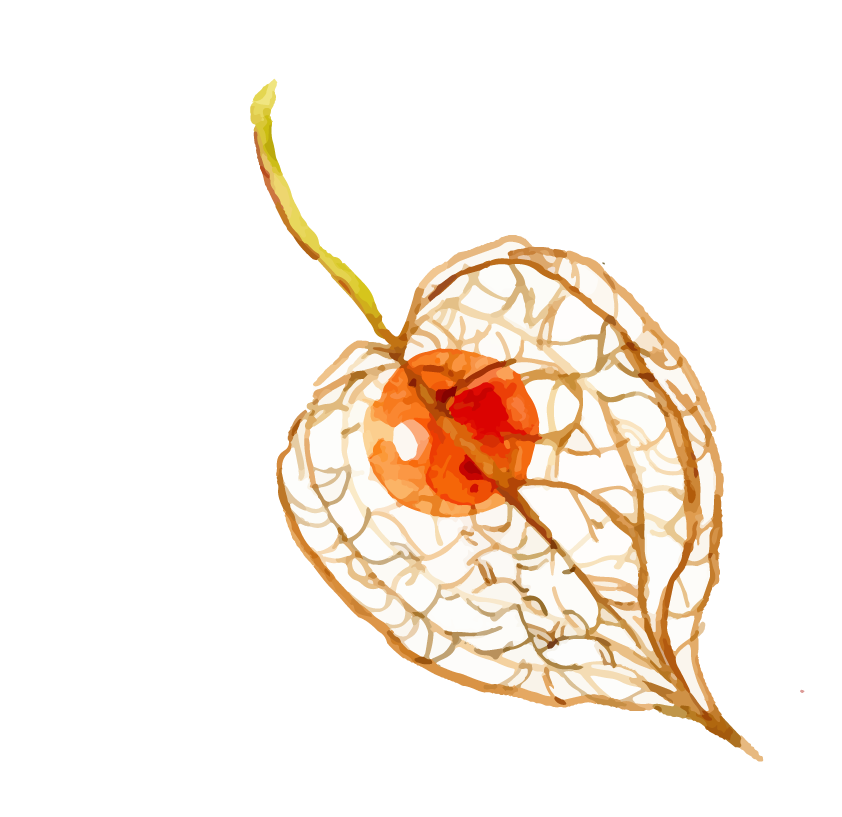 Seating plan
Jackie
Mike
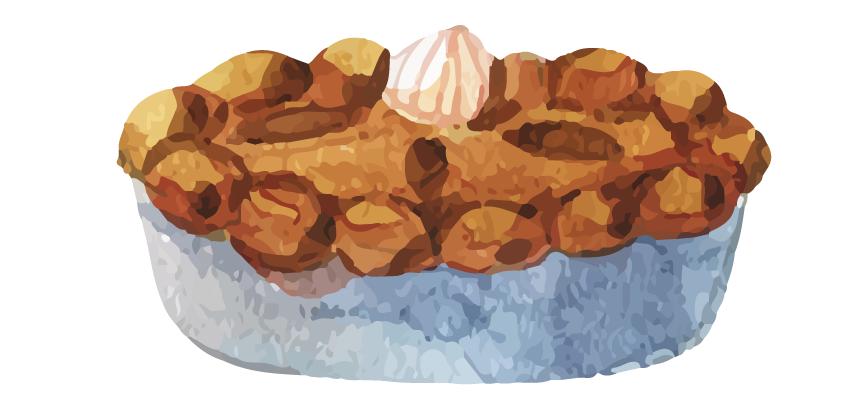 John
Helena
Watson
Hugh
The party is divided into four parts
Step 2
Step 3
Step 4
Step 1
Mars is actually a cold place
Venus has a 
beautiful name
Saturn is the ringed one and a gas giant
It’s the closest planet to the Sun
Thanks!
Do you have any questions?
great_ppt@outlook.com
+1(540) 328-0772
www.greatppt.com
Please keep this slide for attribution
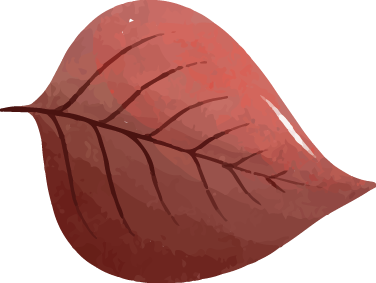 Alternative resources
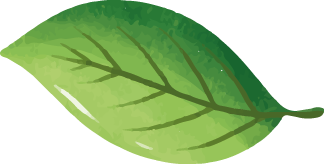 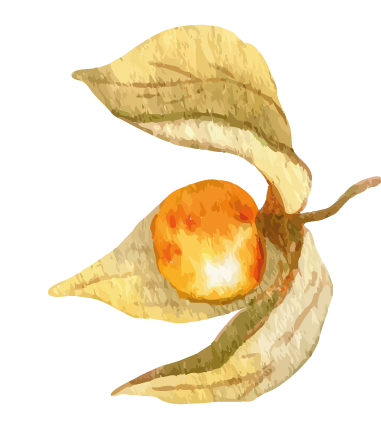 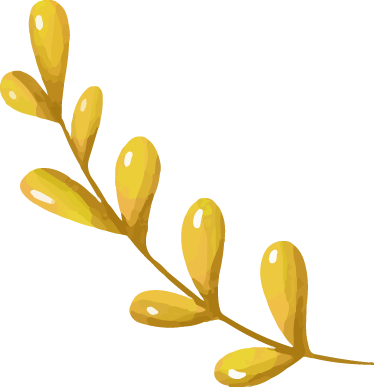 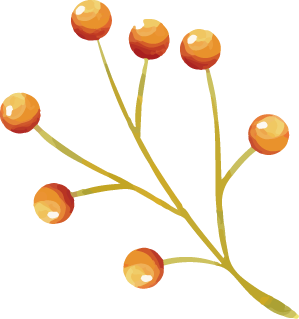 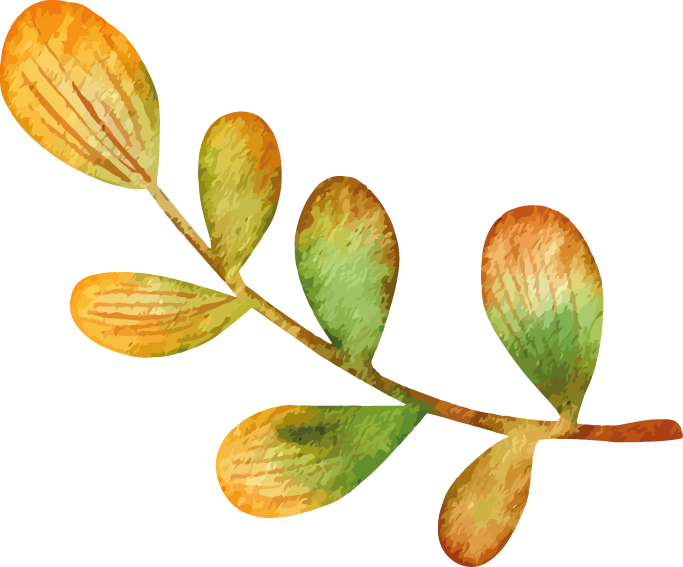 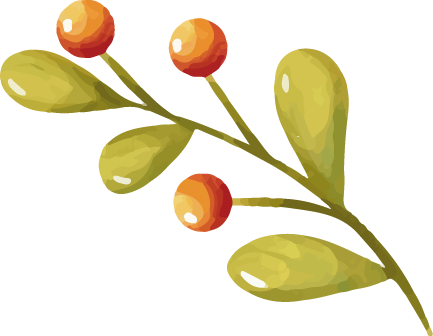 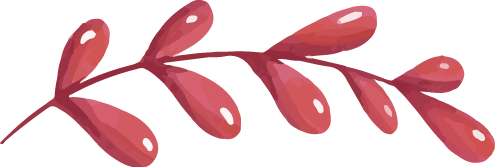 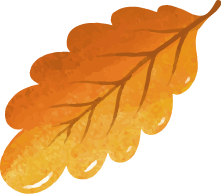 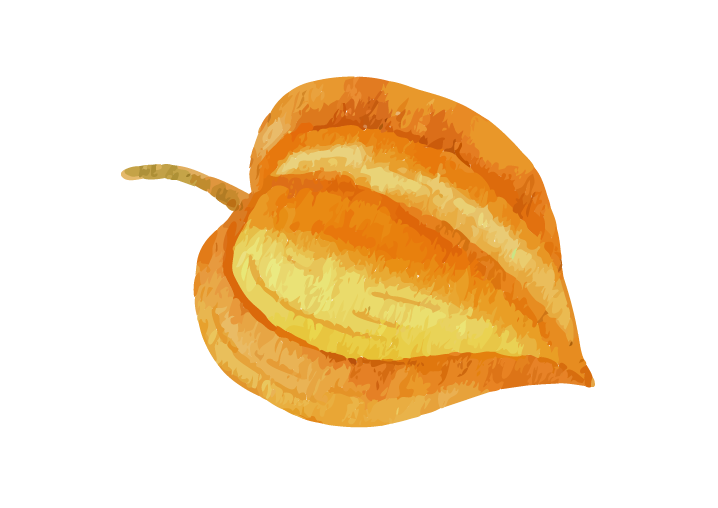 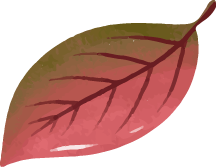 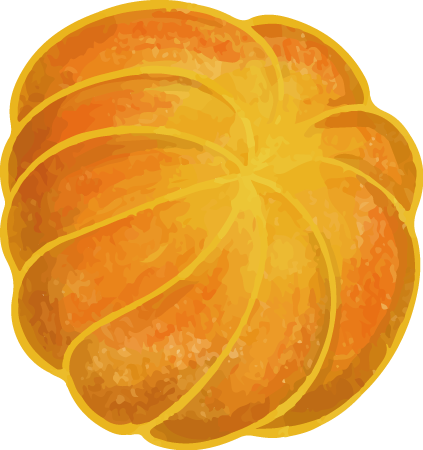 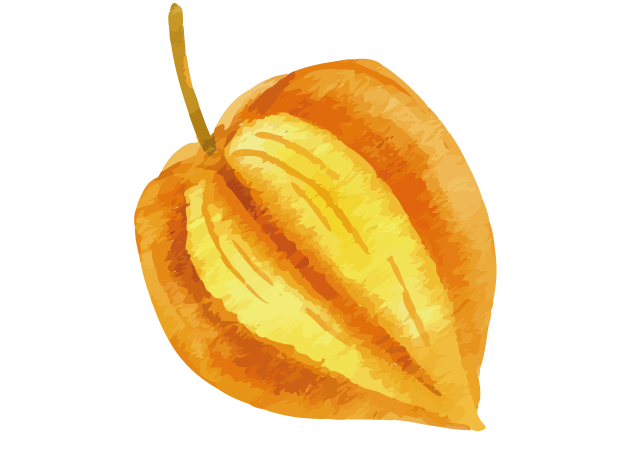 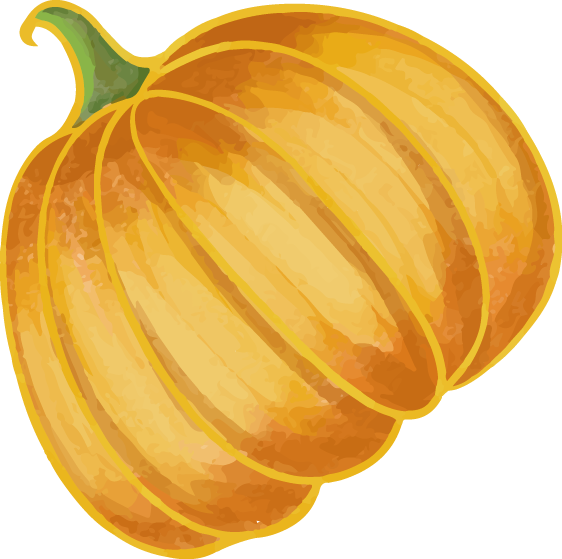 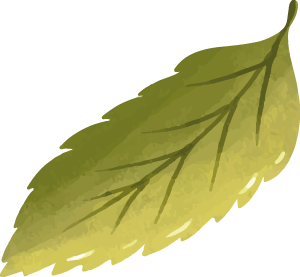 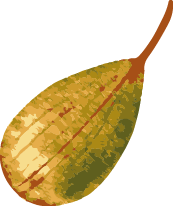 Fonts & colors used
This presentation has been made using the following fonts:
Courgette
(https://fonts.google.com/specimen/Courgette)

Raleway
(https://fonts.google.com/specimen/Raleway)
#ecc838
#d3575a
#c76e16
#82a144
#e6ab41
Stories by Freepik
Create your Story with our illustrated concepts. Choose the style you like the most, edit its colors, pick the background and layers you want to show and bring them to life with the animator panel! It will boost your presentation. Check out How it Works.
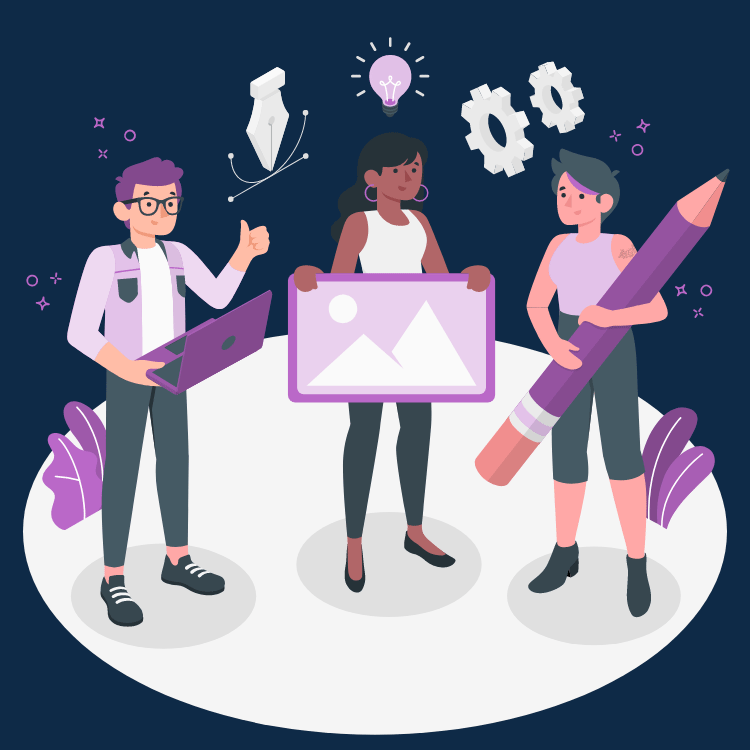 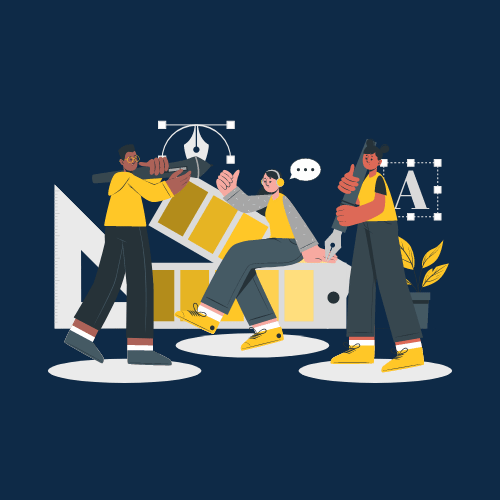 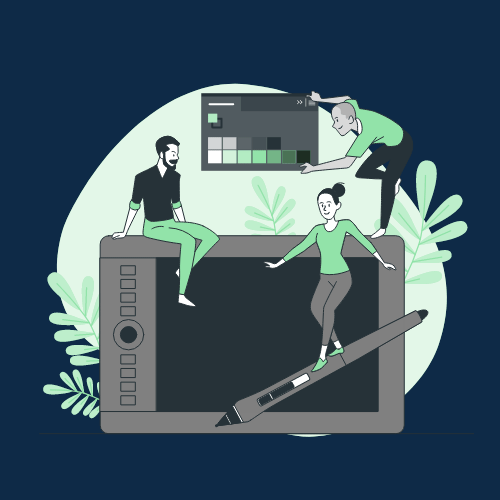 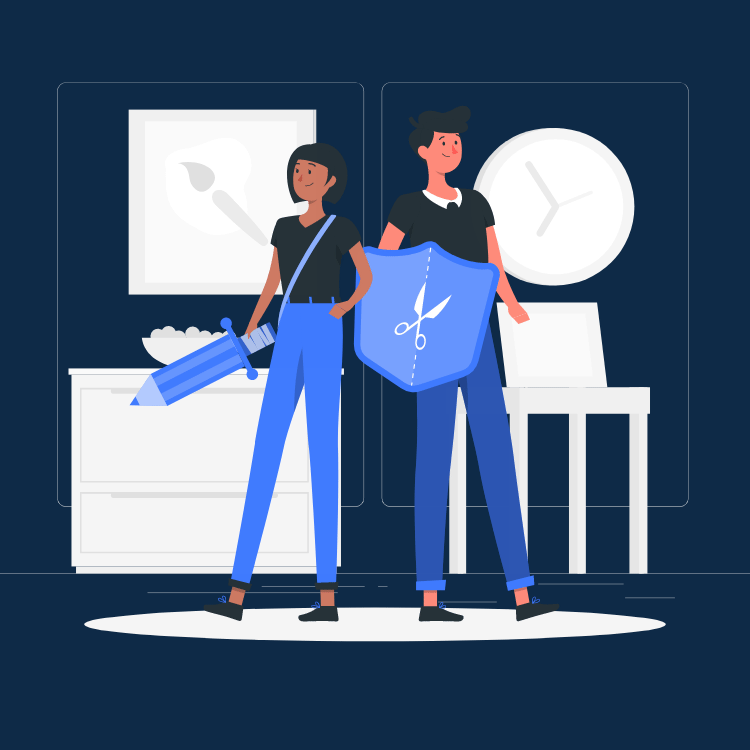 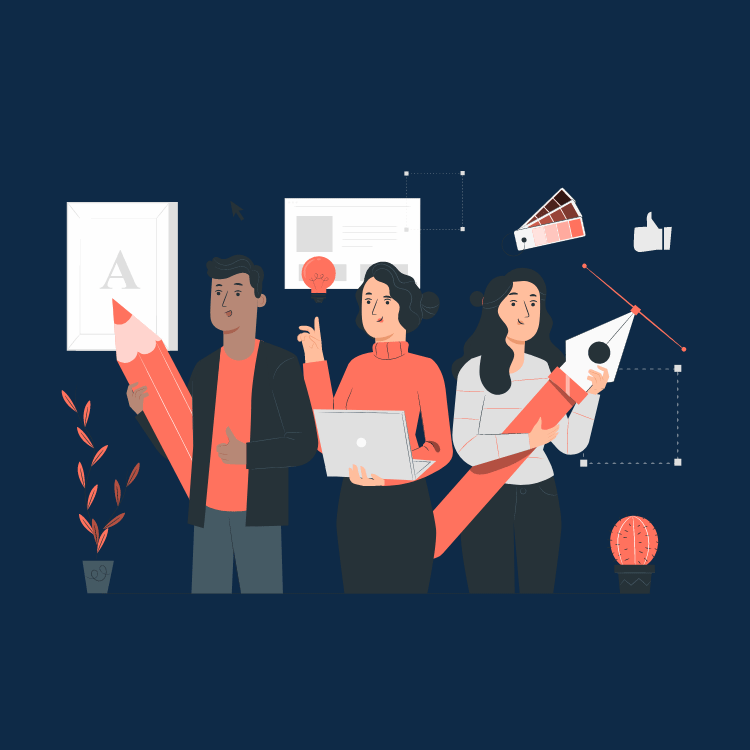 Pana
Amico
Bro
Rafiki
Cuate
Use our editable graphic resources...
You can easily resize these resources without losing quality. To change the color, just ungroup the resource and click on the object you want to change. Then, click on the paint bucket and select the color you want. Group the resource again when you’re done. You can also look for more infographics on Slidesgo.
FEBRUARY
JANUARY
MARCH
APRIL
PHASE 1
Task 1
FEBRUARY
MARCH
APRIL
MAY
JUNE
JANUARY
Task 2
PHASE 1
Task 1
Task 2
PHASE 2
Task 1
Task 2
...and our sets of editable icons
You can resize these icons without losing quality.
You can change the stroke and fill color; just select the icon and click on the paint bucket/pen.
In Google Slides, you can also use Flaticon’s extension, allowing you to customize and add even more icons.
Educational Icons
Medical Icons
Business Icons
Teamwork Icons
Help & Support Icons
Avatar Icons
Creative Process Icons
Performing Arts Icons
Nature Icons
SEO & Marketing Icons
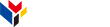 www.greatppt.com
Free Templates and Themes
Create beautiful presentations in minutes